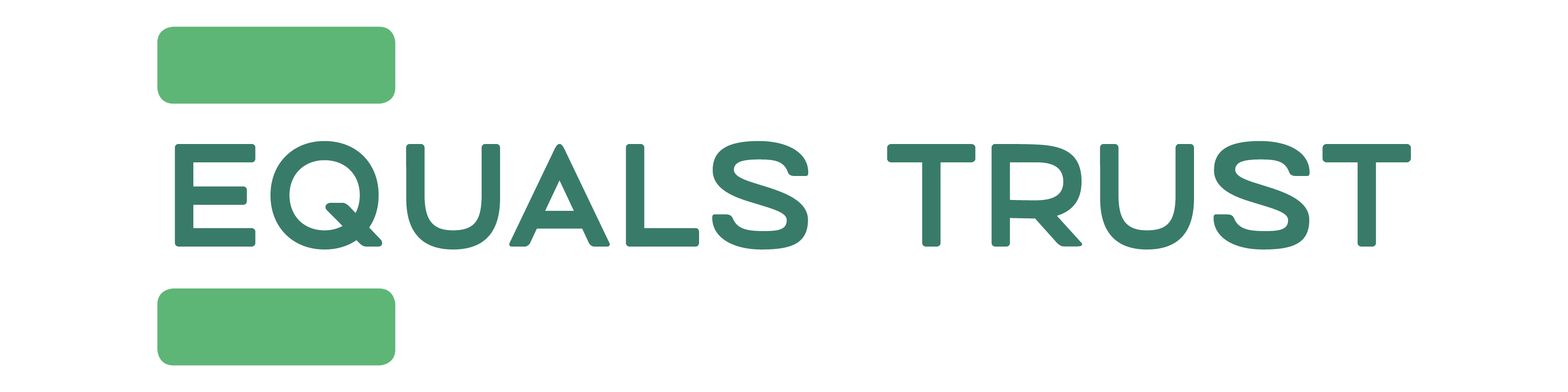 An Introduction to Equals Trust 2020/21
Who are Equals Trust?
Equals Trust is a multi-academy trust which is exclusively comprised of primary schools. The Trust was founded in September 2016 with the aim of allowing member schools to maintain their ethos and unique identities within a tight local network, with strong mutual accountability, shared support services and a strong collaborative approach to staff development and school improvement.

Equals Trust passionately believes that collaborative working raises educational standards and improves life chances for students within the trust partnership. The twelve schools:
Burton Joyce Primary School
Cropwell Bishop Primary School
Crossdale Primary School
Flintham Primary School
Heymann Primary & Nursery School
Keyworth Primary & Nursery School
Robert Miles Junior School
Tollerton Primary School
Willow Farm Primary School
Richard Bonington Primary
Brookside Primary School 
Abbey Road Primary are scheduled to join in November 2020
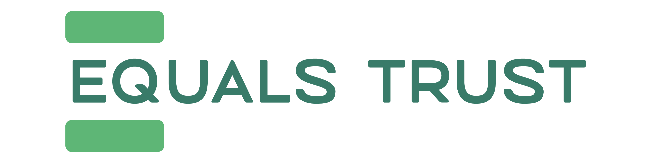 What is Equals Trust?
A primary multi-academy trust based on the principal of equality.

We work collaboratively together with a clear purpose and direction, where:

teaching and learning is at the centre of all we do;
children enjoy, and are engaged in, a curriculum that challenges and excites them;
we develop responsible citizens who value diversity;
we ensure a culture of high expectations amongst all our children;
children value themselves and each other, developing the self confidence and resilience to face future challenges;
the contributions made by all stakeholders are valued.
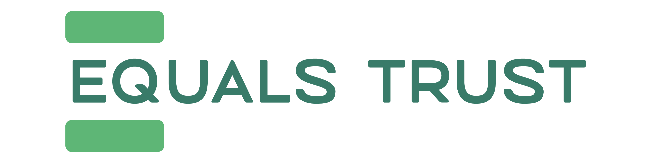 What is Equals Trust?
We work effectively in school partnerships to enhance our provision by:

Extending the learning opportunities and activities for pupils;
Enriching the curriculum through partnership working and shared resources;
Enabling the greater sharing of excellent teaching and learning;
Enhancing the professional development of teaching and support staff;
Building mutual support and accountability for Head Teachers and Governors;
Securing cost and resource efficiencies through joint commissioning.
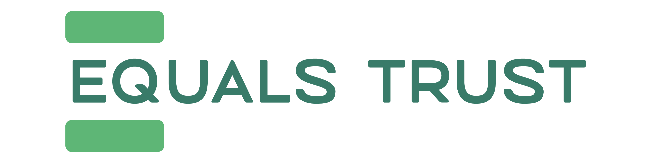 Where are Equals Trust?
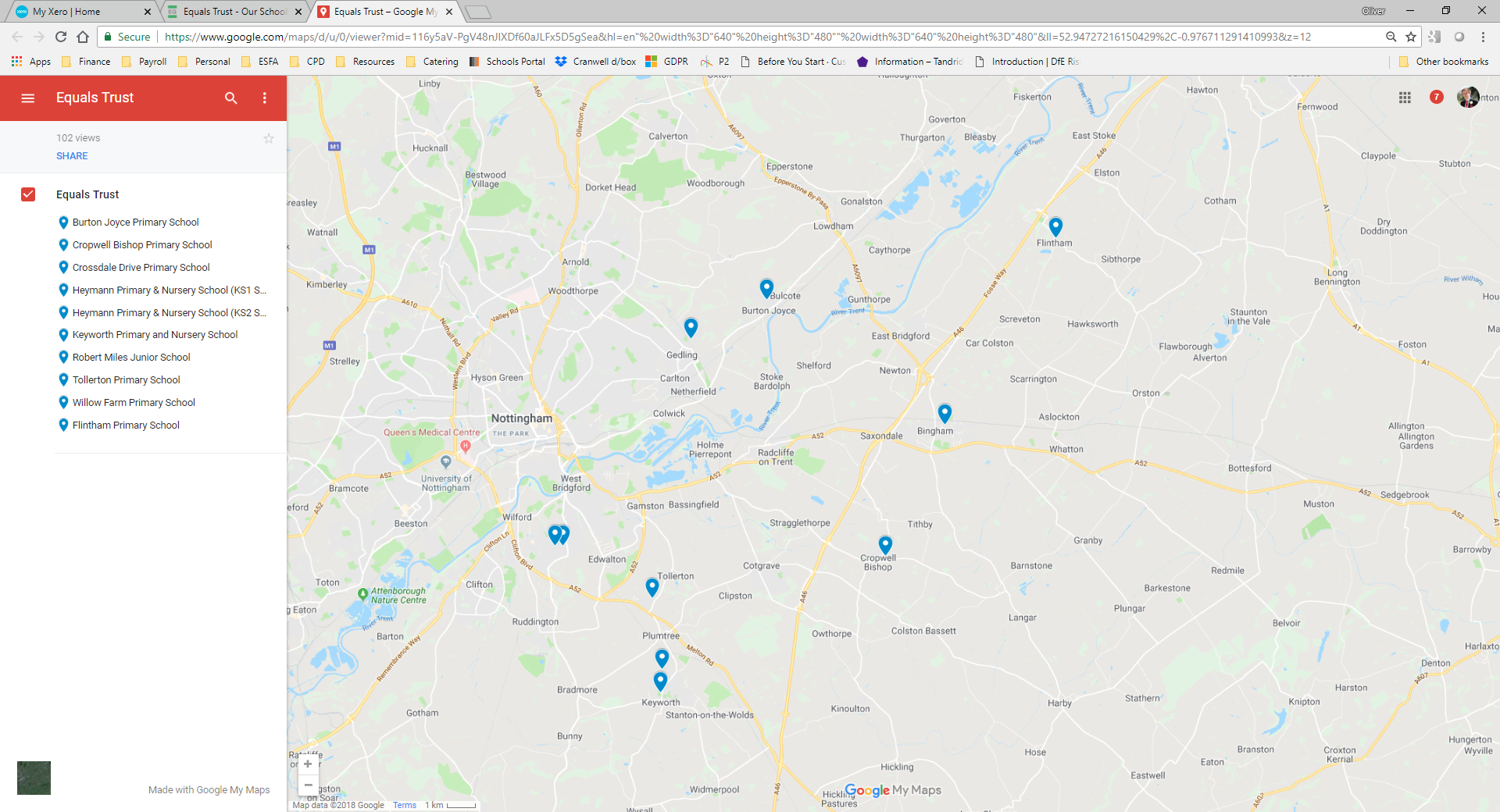 Equals Trust schools are geographically located in order to fulfil our vision and values around collaborative working.
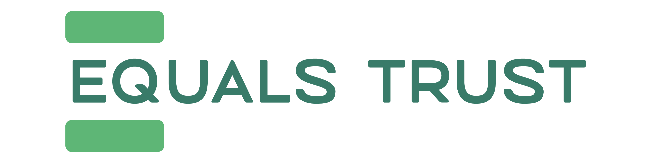 What have we achieved since September 2016?
Speech and Language Therapist – access for all pupils across the Trust
Collaborative work with Rushcliffe Learning Alliance and Local Authority

Curriculum projects;
British Council global ed project - Tanzania link – Stories of a Lifetime
Diversity project across Nottinghamshire
Storytelling
Singing and music
Sport programme – health and fitness for all children
Inter-trust schools frisbee, football & boccia for tournament for boys and girls
E-Safety project – regular e-magazines 
Mathematics project with Southwell Minster Teaching School
Principles for assessment
Moderation of standards
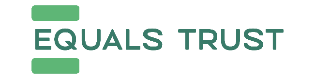 What have we achieved since September 2016?
Continued positive links with the LA and City – CPD for teachers and clerk
Positive relationship with trade unions – Trade Union Recognition Agreement
Staff wellbeing – access to Cycle2Work, gym memberships, video-GP 
Financial development strategy – a sustainable financial model for all schools within Equals Trust
Equals Trust Strategic Plan – aims, objectives & growth
Trust offices at Keyworth to facilitate work of trust team – open to all staff to use
LGB guidance and checklists
Admissions – Trust wide overview
HR
School Improvement
iPad scheme and maths GD project
INSET – cognitive learning
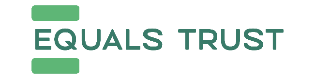 What have we achieved since September 2016?
2 year creative curriculum project with Mick Waters across all Trust schools 
Trust Policy Schedule – sharing best practice and common policy framework
Consistent reporting formats – school and trust
Intuitive web sites – sharing good news, maintaining compliance
Estates strategy - CIF – circa £1m this year for roofing, cladding and a new kitchen
1% Teaching and Learning top slice
4% services top slice – finance, governance, HR, Estates – EVERY, payroll. Continuing work with leadership group to make this as cost effective as possible
Shared management systems – Educare, Scolarpack, Every, CPOMS, Xero, Orovia, EVERY
Shared procurement – e.g £20k invested in 17/18 in new laptops for teachers and pupils, all centrally procured.
iPad scheme and maths GD project
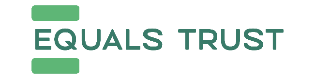 EQT Principles for Learning
Engagement
CPD and School Improvement enable us to deliver the Entitlement through the canopy of Engagement.
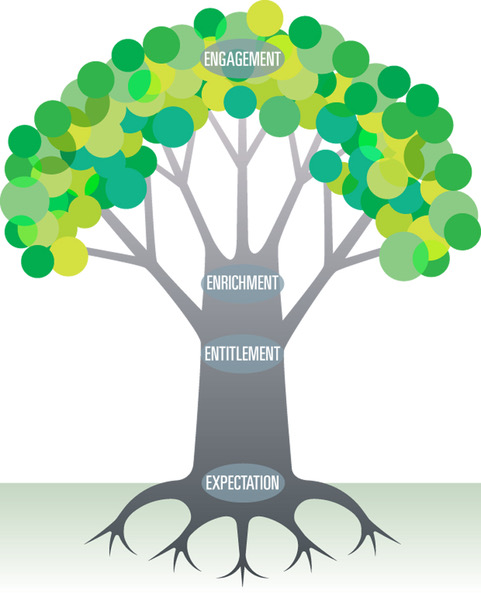 Enrichment
Branching out with Trust activities to enrich the Entitlement.
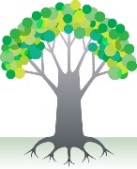 Entitlement
Curriculum, Teaching and Learning and Assessment for Learning - the core trunk of provision.
Expectation 
The vision and aims at the root of the Equals Trust Principles for Learning.
EQT Improvement Plan

Priority 1 - Educational Improvement

Key Objectives
1.1 For schools to develop their curriculum with regard to the new Ofsted framework and the ‘Science of Learning’ – to learn more, to know more, to remember more.
1.2 To ensure that diversity in schools and the wider community, Nottingham, England and the world is reflected in the ethos and curriculum.
1.3 To undertake a project using iPads to improve achievement at the higher standard in maths. 
1.4To address issues from the 2019 SATs as EQT IP priorities:
KS2 - GPS (GD at national average), Progress in reading below national, especially at GD.
KS1 – Reading at GD (at National average)
EYFS – Early Reading (below national for exceeding)
 Enrichment
1.5 To continue to embed inter-Trust sport competitions, storytelling and singing projects
1.6 Initiate a music project
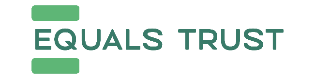 Equals Trust Governance Structure
Members
Equals Trust Board
EQT Standards Committee
EQT Pay & Remuneration Committee
EQT Finance, Audit & Risk Committee
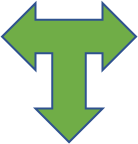 Leadership Group
Executive Team
Local Governing Bodies
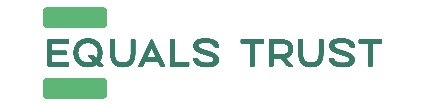 Contact Information
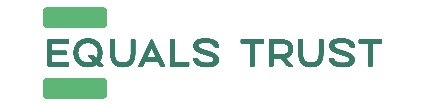